STARTY  OBRÁTKY
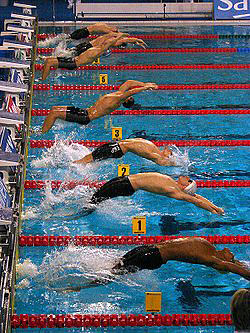 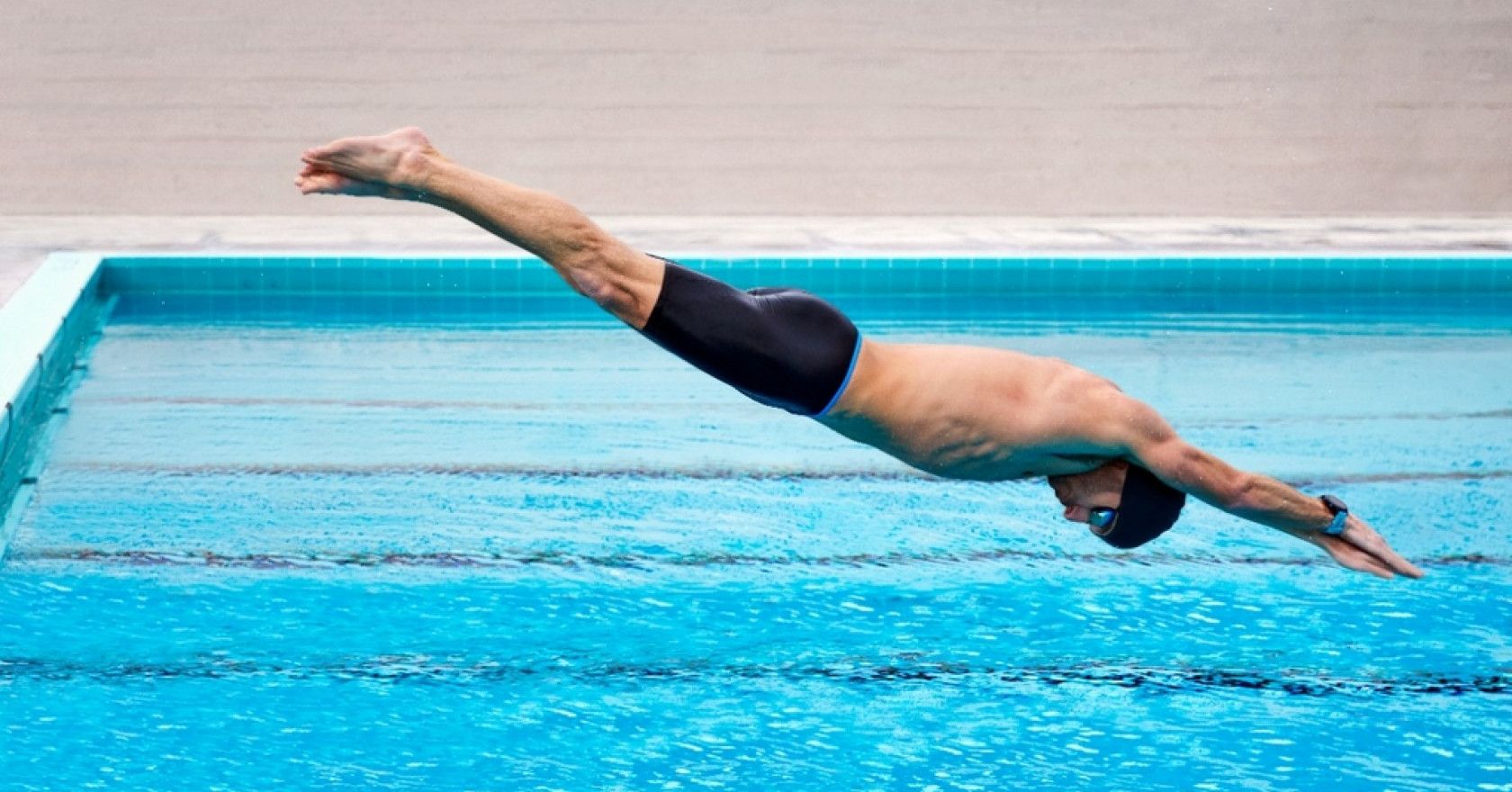 Startovní skok a obrátky jsou nedílnou součástí plaveckého výkonu. 
Kvalita startovního skoku nejvíce ovlivňuje výkon plavce na krátkých tratích. Se vzrůstající délkou tratě klesá významnost startu a naopak se zvyšuje význam kvalitního provedení obrátek. 

Plavecký závod začíná startem ze startovního bloku (volný způsob, prsa, motýlek, polohový závod a štafety volným způsobem) nebo z vody (znak a polohová štafeta). 

Plavec je diskvalifikován za první předčasný start!
TECHNIKA STARTU Z BLOKU
KLASICKÁ
nohy jsou v jedné rovině 
prsty zaklesnuty za hranu startovního bloku 
těžiště plavce je předsunuto hodně vpřed k labilní poloze
TECHNIKA STARTU Z BLOKU
ATLETICKÁ
 za hranu startovního bloku jsou zaklesnuty pouze prsty jedné nohy
 druhá noha je v postoji za přední nohou 
v současnosti převažuje
 těžiště posunuté vzad
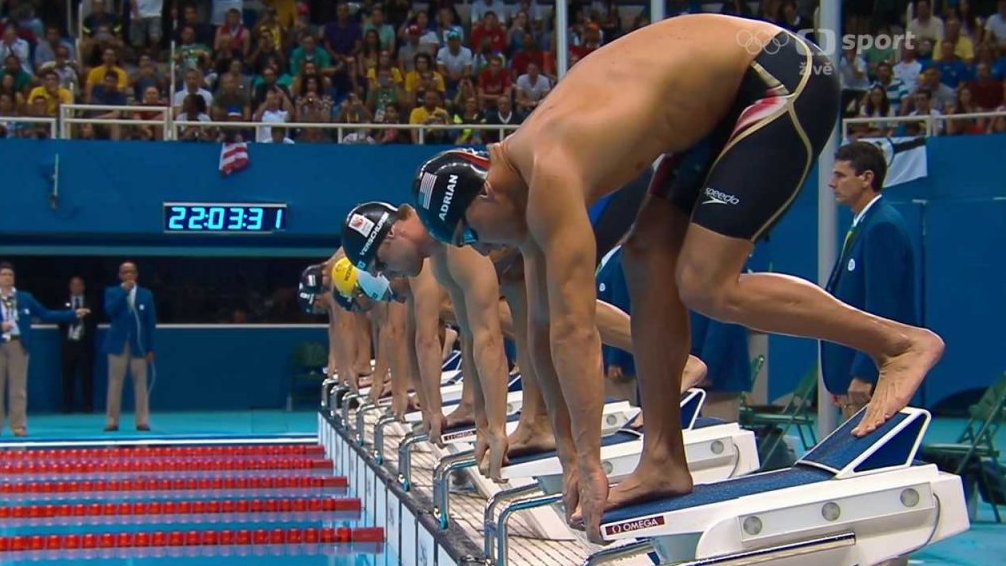 Výhodou je stabilní postoj = menší riziko přepadu do vody.
FÁZE STARTOVNÍHO SKOKU
1. základní postoj
2. odraz a let vzduchem 
(startovní reakce, síla odrazu, technika skoku)
3. dopad (vklouznutí do vody)
4. splývání (optimální poloha pod hladinou) 
a navázání prvních plaveckých pohybů 
(vyjetí na hladinu, zahájení plavání) – dle pravidel jednotlivých plaveckých způsobů
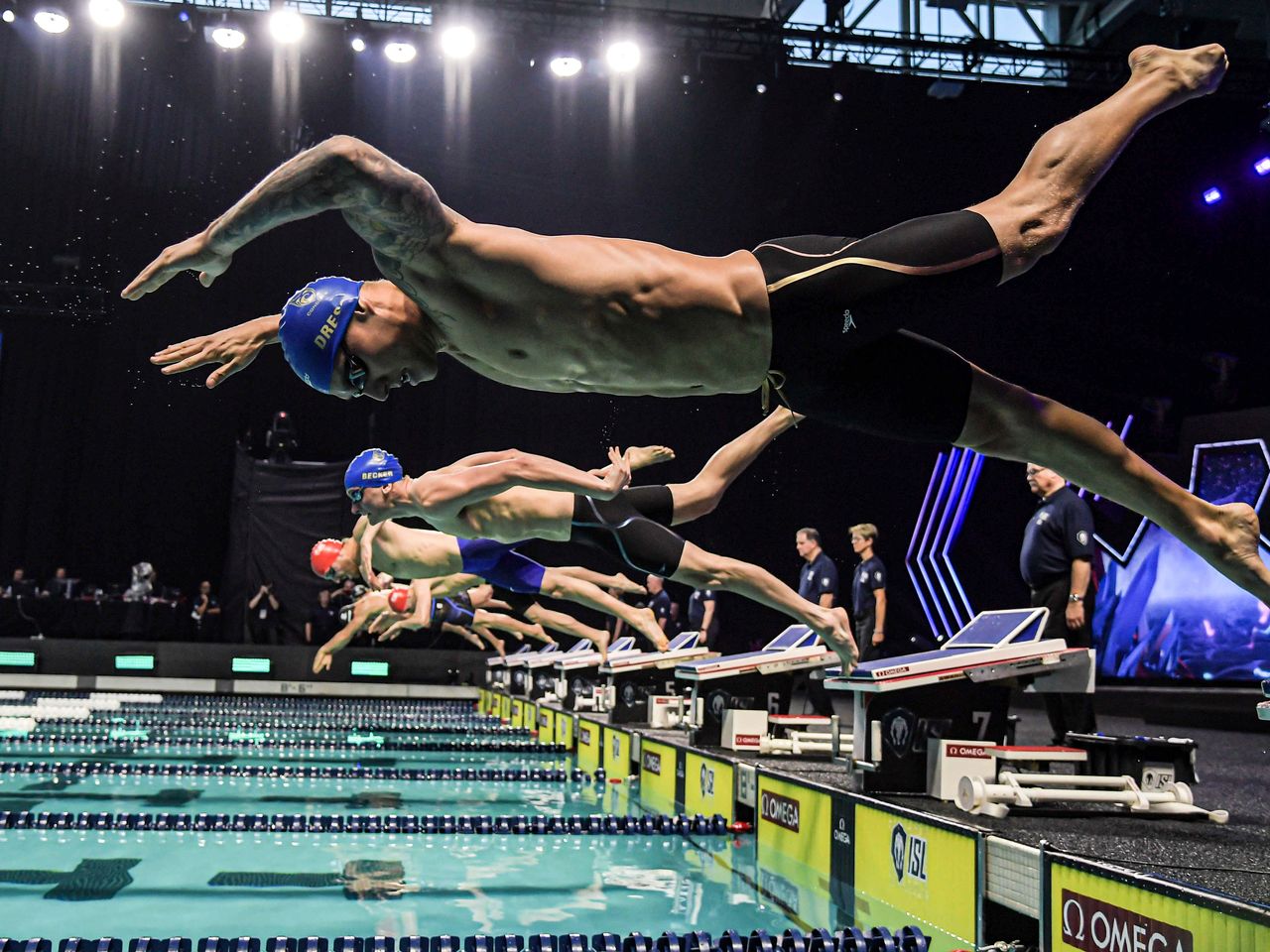 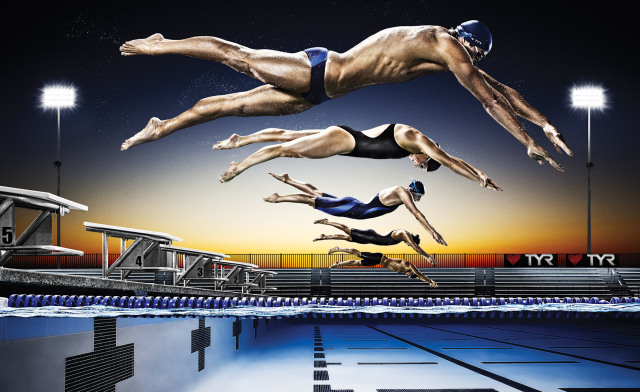 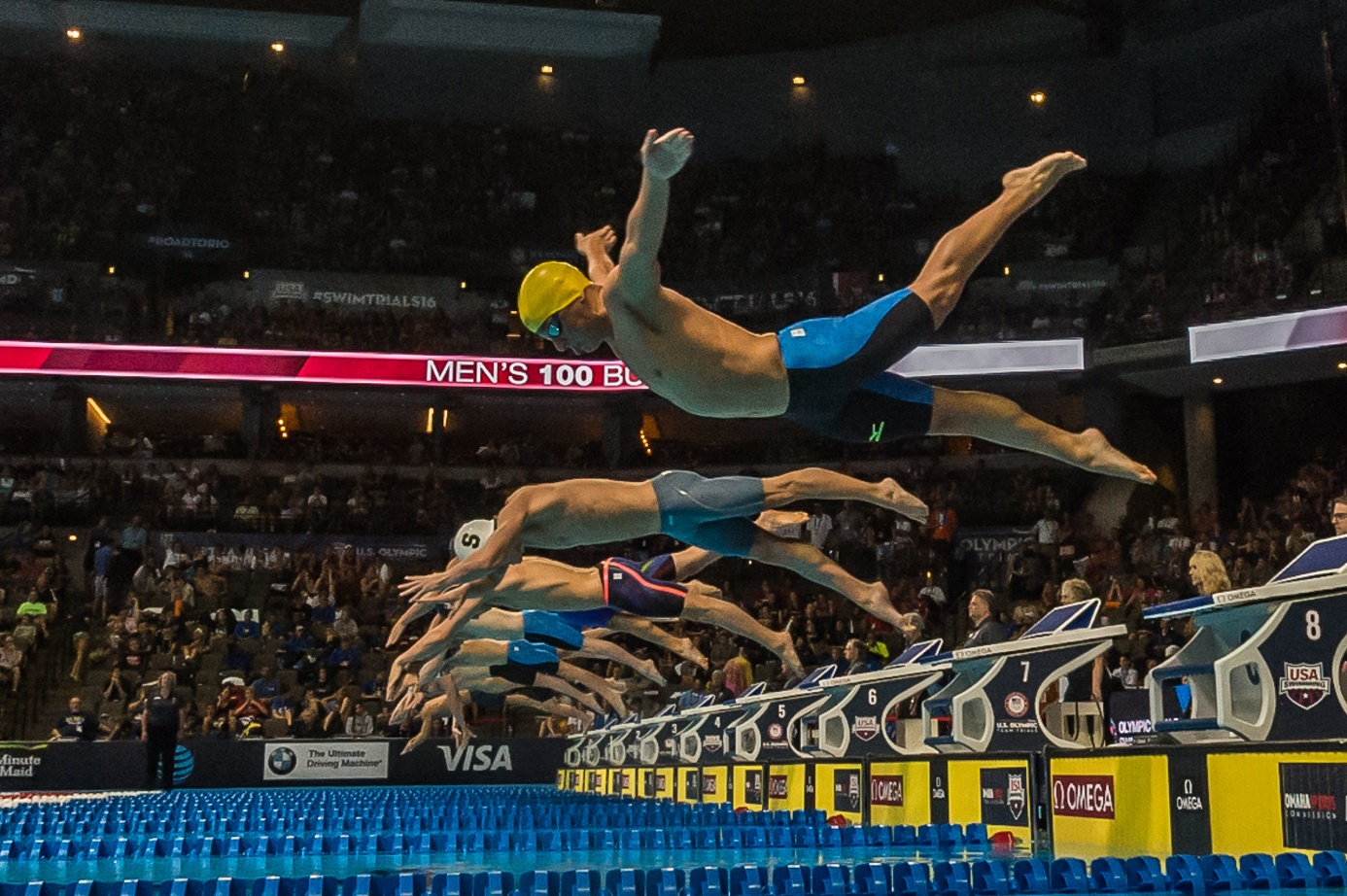 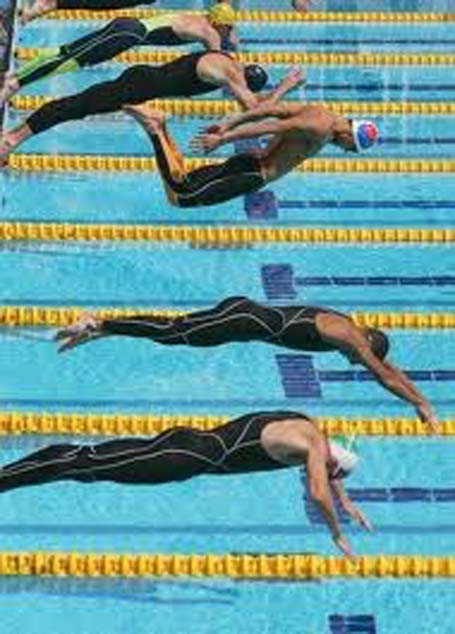 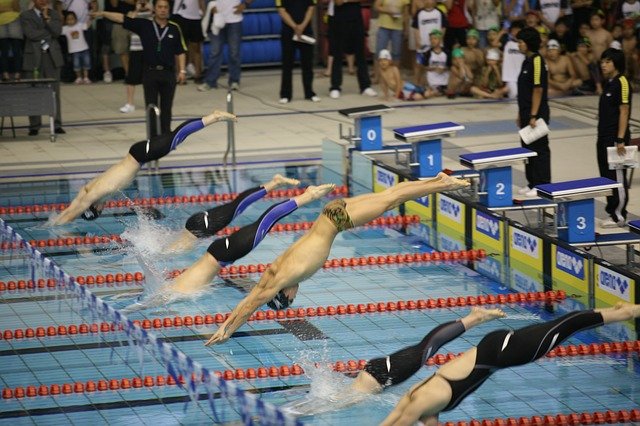 CHYBY V TECHNICE STARTU
nevyvážený postoj
špatný postoj – příliš vysoký, nebo naopak nízký
odraz směřuje příliš do výšky – zalomení v pase
špatný odraz – plochý pád na hladinu
odraz příliš vpřed – plochý pád na hladinu
nezpevněný trup při odrazu
nezpevněný trup při dopadu
špatný výjezd – záběry pod vodou začnou příliš brzy, nebo naopak pozdě
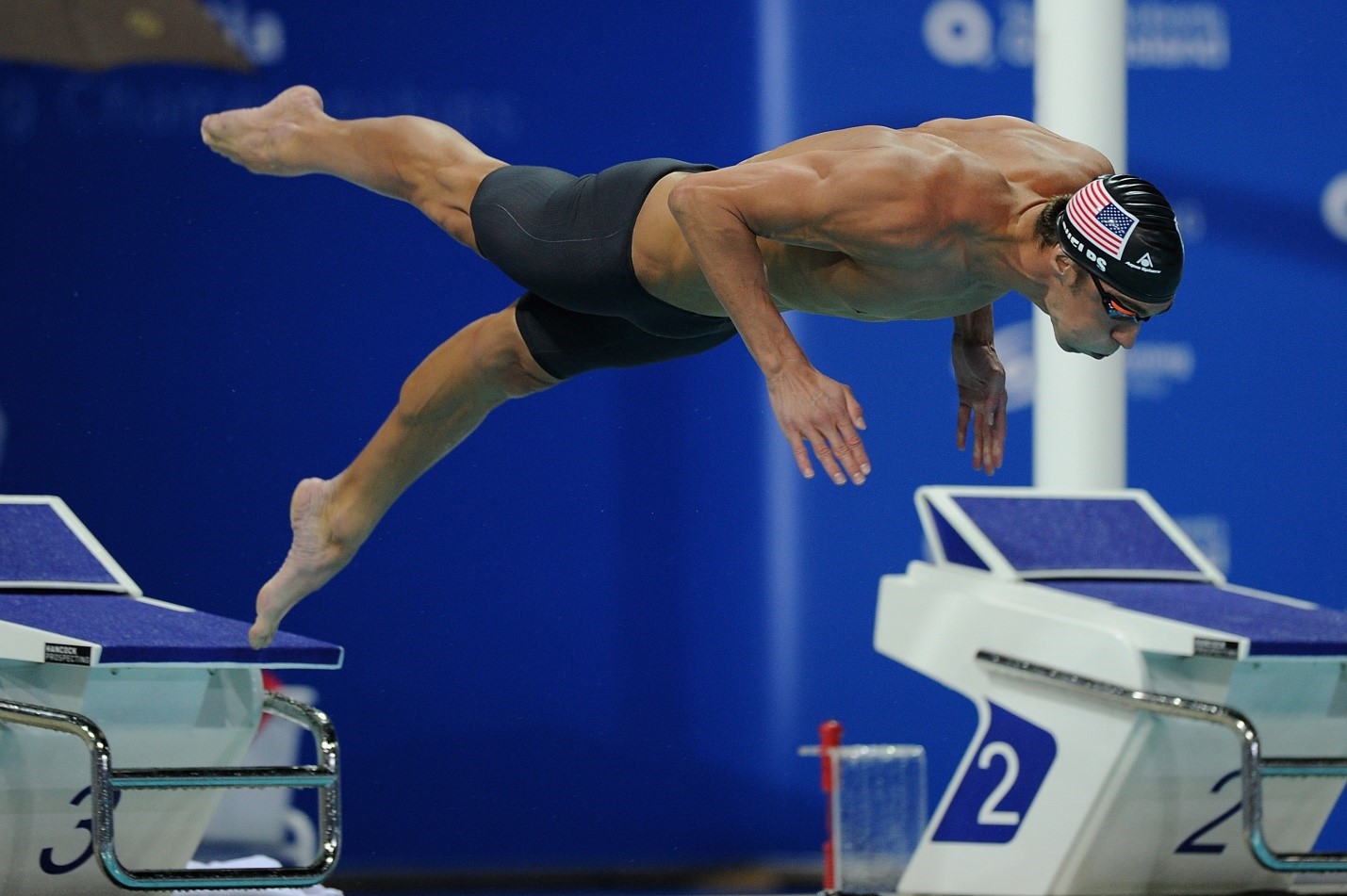 ZNAKOVÝ START
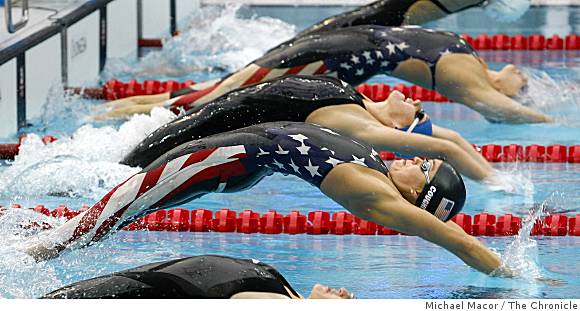 FÁZE STARTU Z VODY
úchyt oběma rukama za madlo startovního bloku
chodidla se opírají o stěnu
přitažení k bloku
odraz od stěny, záklon hlavy, švih paží upažením do vzpažení a prohnutí těla
vnoření do vody spojenýma rukama a vlnění pod hladinou
CHYBY V TECHNICE ZNAKOVÉHO STARTU
plavec se přitahuje příliš vysoko => odraz poté směřuje příliš dolů
chodidla jsou příliš hluboko => odraz poté směřuje příliš dolů
nedostatečný odraz => plochý skok, nalehnutí na vodu
paže švihnou předpažením => plochý skok
trup je málo prohnutý => odpor při zanoření
vysazená poloha boků pod vodou => brzké vyjetí z vody
záběr pod vodou je proveden oběma pažemi současně => malá plynulost při zahájení práce paží, časová ztráta
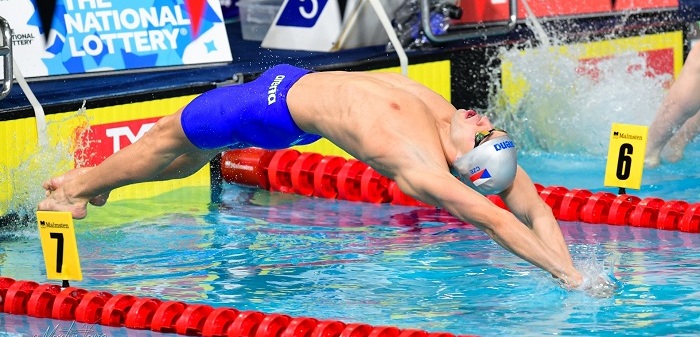 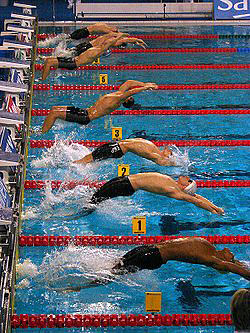 METODIKA NÁCVIKUkomplexní postup
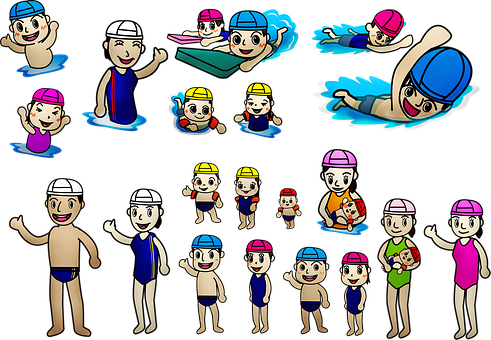 ukázka, pozorování, vysvětlení, cvičení, korekce chyb
BEZPEČNOST
STARTOVNÍ SKOK
NÁCVIK
CHYBY
ze sedu na okraji bazénu
z kleku, ze dřepu, podřepu, ze stoje
s odrazem, se zapažením, se zapřením rukou o kraj bazénu
nácvik ze startovního bloku
start na signál
záklon hlavy
pohyb nohou směrem dolů (dopad na břicho) – vysazení boků
odraz příliš do výšky 
nevýrazný odraz – příliš blízko ke kraji
nespojené ruce
ZAJISTIT: bezpečnost, prsty přes okraj, protiskluzové pomůcky, dopomoc a postupné zvyšování výchozí polohy.
Při všech cvičeních paže tisknout k uším!
START Z VODY
NÁCVIK
CHYBY
v celku
odraz do hladiny se vzpažením přes předpažení nebo upažení se současným pohybem hlavy do záklonu
vysazení pánve
předklon hlavy
pomalý pohyb paží do vzpažení
odraz  do výšky
V základní formě se spokojíme s odrazem a současným vzpažením do vysplývání na hladině.
OBRÁTKY
jsou nedílnou součástí plaveckého výkonu, přesahuje-li plavaná vzdálenost délku jednoho bazénu a jejich provedení je přesně vymezeno pravidly pro daný plavecký způsob
ZÁKLADNÍ FÁZE OBRÁTKY
Naplavání – pohyb plavce před obrátkovou stěnou bez ztráty rychlosti
Dohmat a otočení – v souladu s pravidly a technikou obrátky 
Odraz a splývání – optimální síla, úhel odrazu a poloha plavce určují kvalitu výjezdu po obrátce
Zahájení záběrových pohybů – dle pravidel plaveckých způsobů
ZÁKLADNÍ ROZDĚLENÍ
Dle způsobu dohmatu a provedení otočení rozlišujeme obrátky:

Základní  
-  dotyk stěny je prováděn 1 rukou (kraul, znak)
-  dotyk stěny je prováděn oběma rukama (prsa, motýlek)
Kotoulové 
- dotyk stěny je prováděn nohama po  kotoulovém přetočení
ZÁKLADNÍ OBRÁTKA
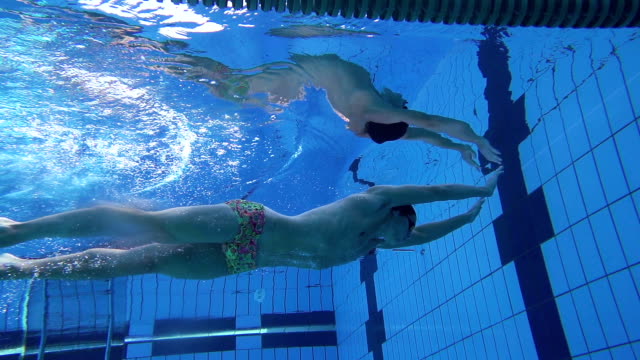 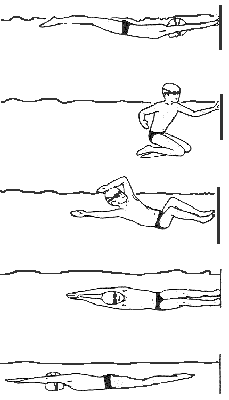 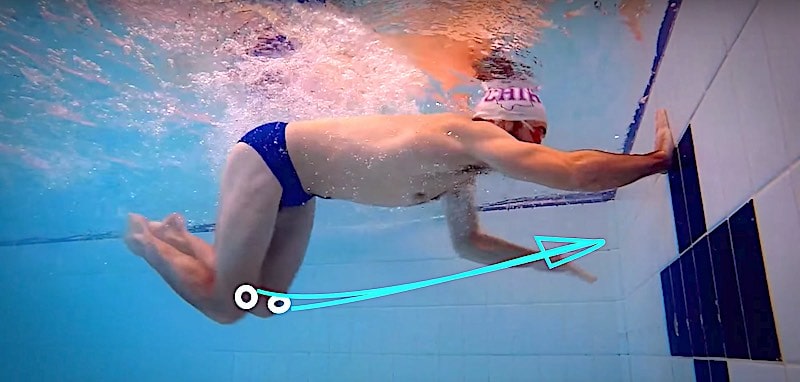 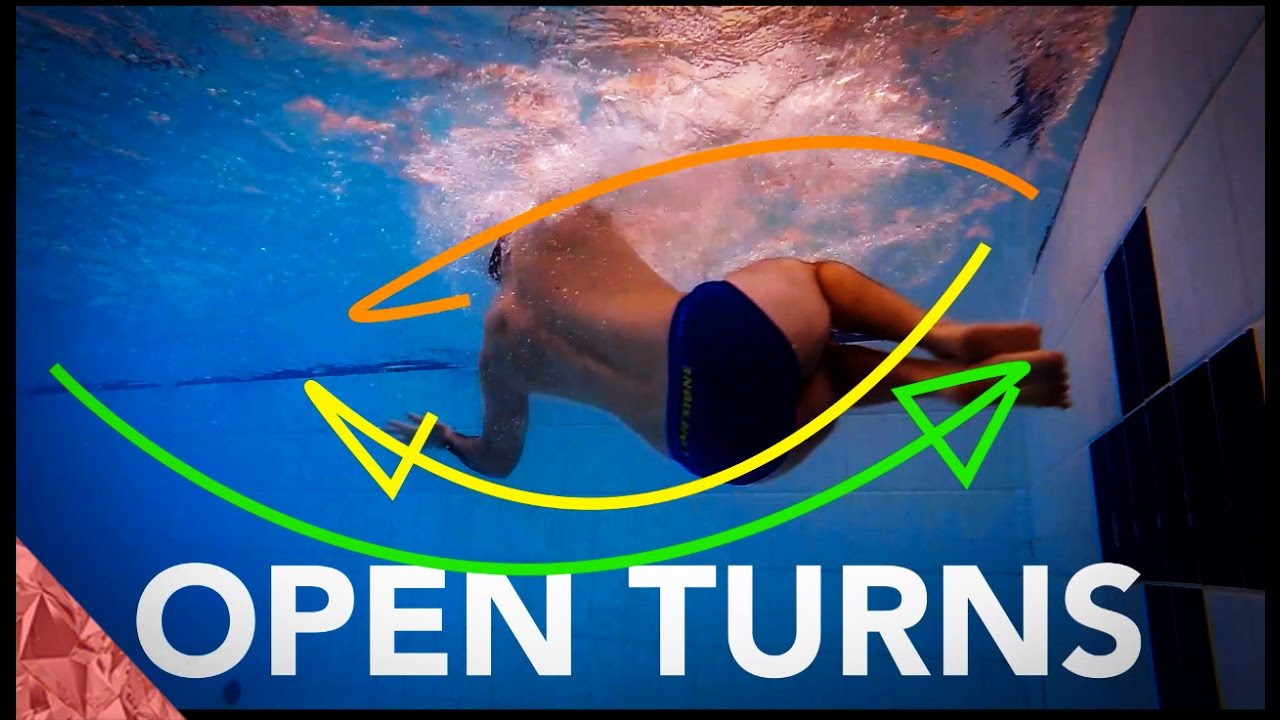 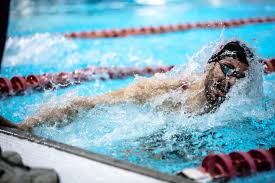 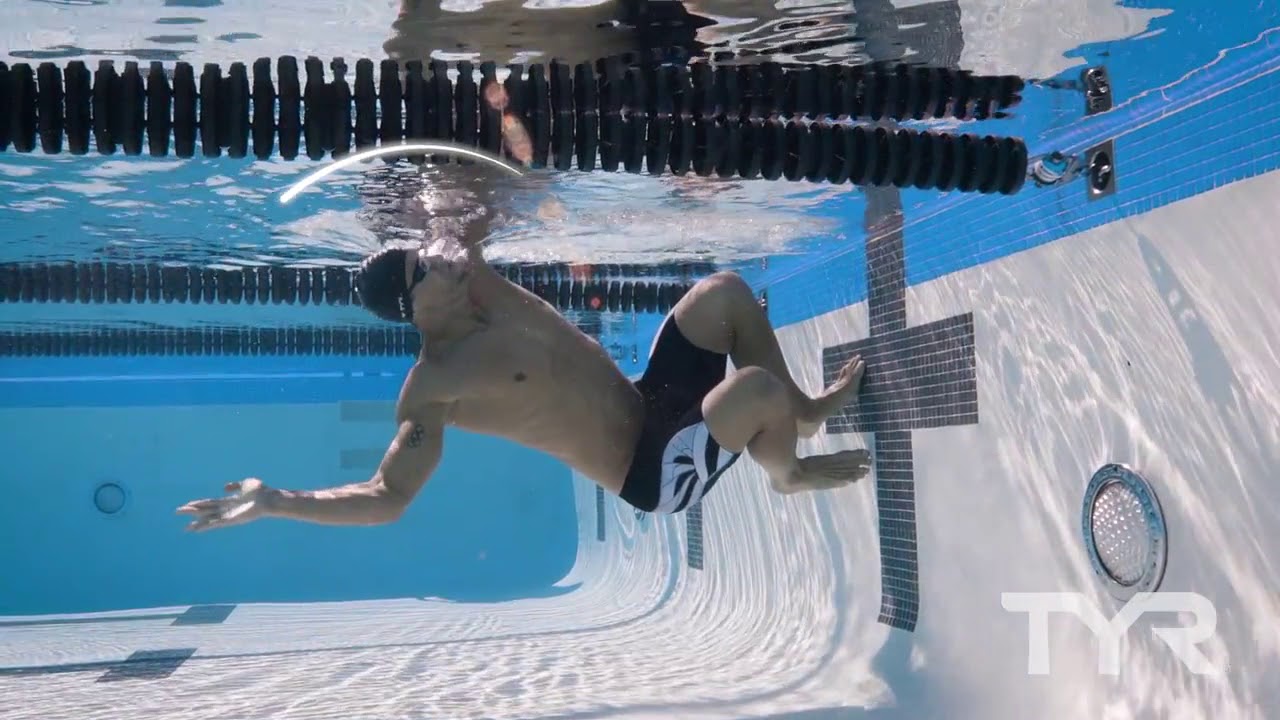 „kyvadlová“
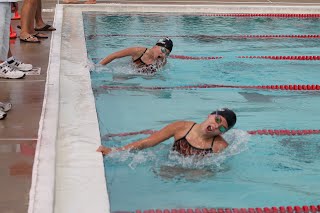 KOTOULOVÁ OBRÁTKA
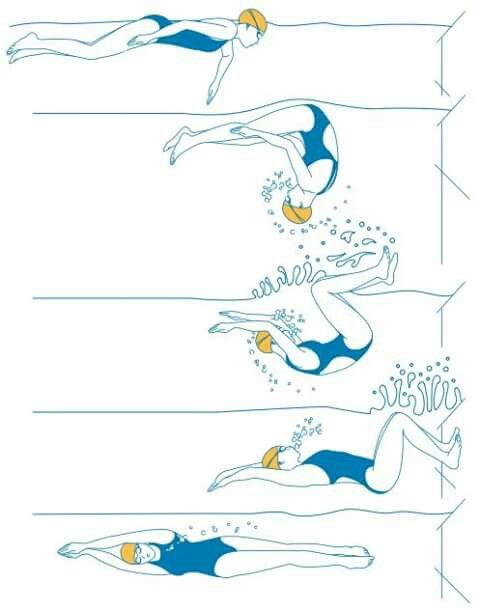 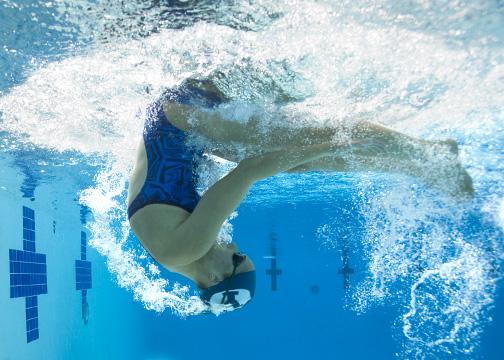 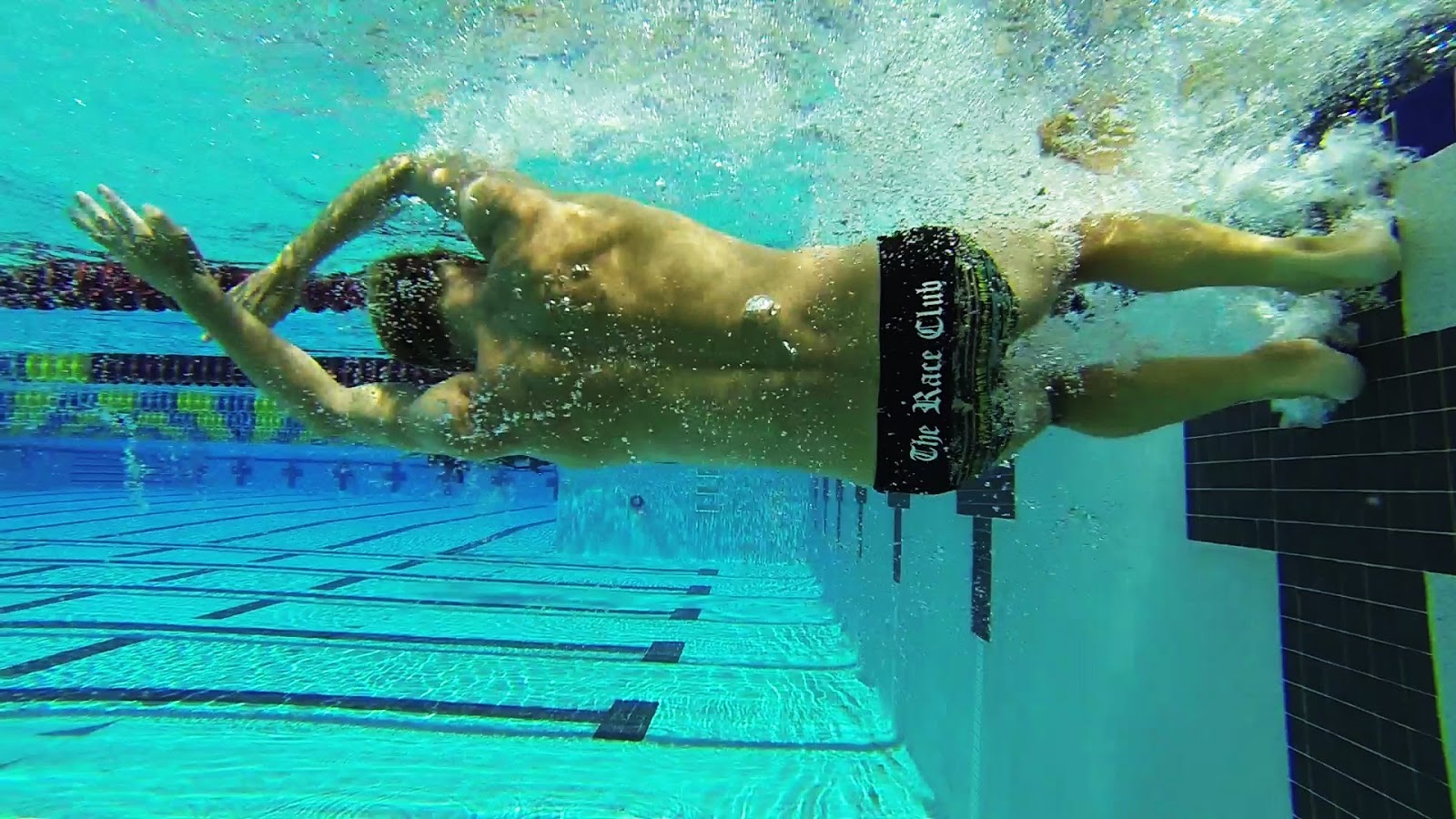 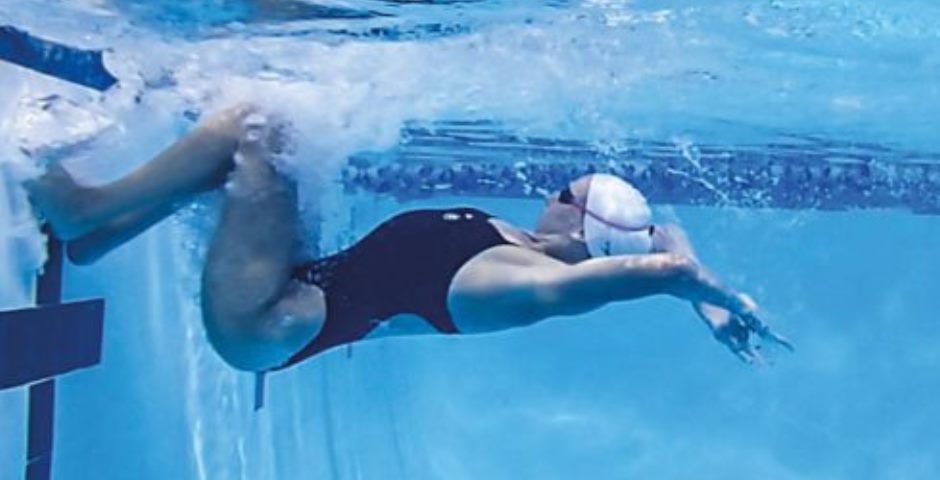 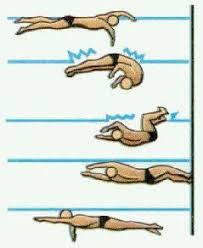 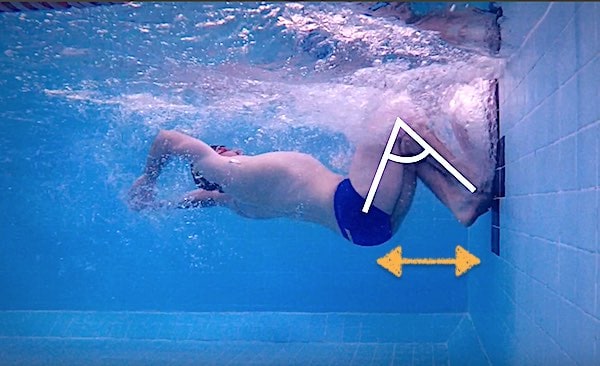 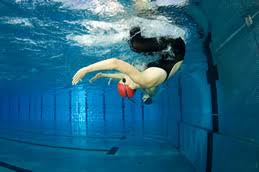 Znakař 
se před stěnou může otočit na prsa
se musí odrazit v poloze na zádech
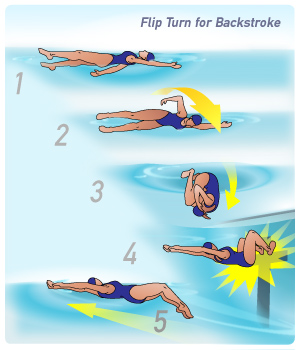 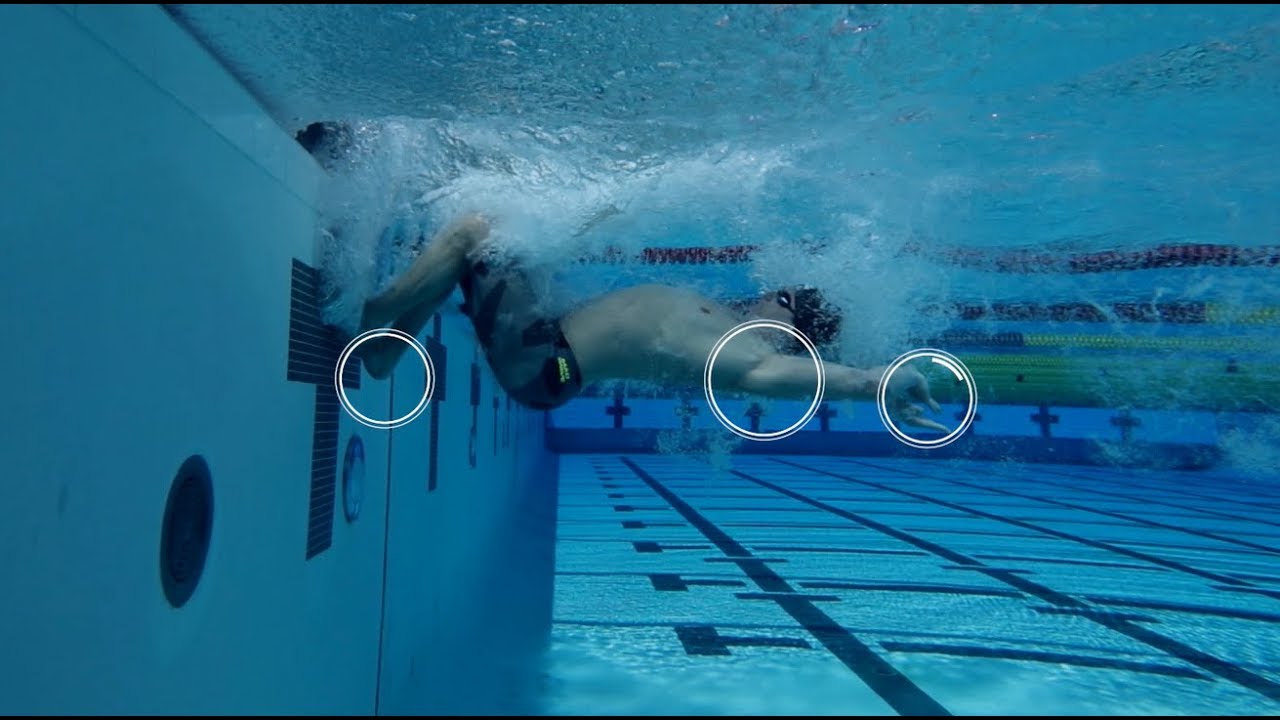 CHYBY V PROVEDENÍ OBRÁTKY
špatné naplavání na obrátkovou stěnu – plavec je příliš blízko, nebo naopak daleko
nádech v posledním tempu před obrátkou – snížení rychlosti při naplavání
pomalá rychlost před naplavání na obrátku
brzký odraz, kdy ještě plavec není ve splývavé poloze, nebo paže nejsou spojeny
odraz pouze jednou nohou
odraz mimo osu plavání (příliš hluboko nebo příliš u hladiny)
nedostatečné vysplývání po odrazu
INSTRUKTÁŽNÍ VIDEA
PRSOVÁ OBRÁTKA - NAUČTE SE JI TAKY! – YouTube
 
KRAULOVÁ OBRÁTKA - NÁVOD I PRO ZAČÁTEČNÍKY! - YouTube
Freestyle flip turn in 3 steps - YouTube – kotoulová obrátka ve 3 krocích
 
Flip Turns for Beginners - YouTube – kotoulová obrátka pro začátečníky
 
Freestyle/Backstroke Flip Turn Progression Drills | Easy Steps For Beginners! - YouTube – cvičení pro začátečníky
TYR - How To: Proper Butterfly Open Turn - YouTube – motýlková obrátka
METODIKA NÁCVIKU
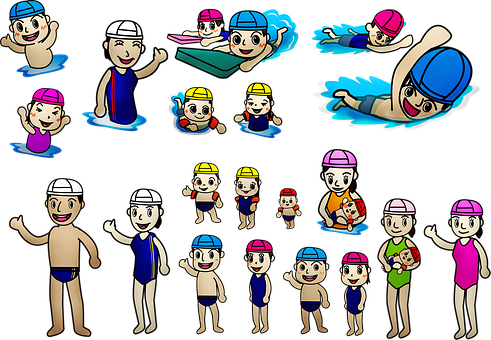 ukázka, pozorování, vysvětlení, cvičení, korekce chyb
PRŮPRAVNÁ CVIČENÍ
nácvik dosplývání ke stěně  - břicho, bok, různé rychlosti
nácvik přitažení nohou ke stěně
nácvik přenášení paže + splývání
nácvik odrazy od stěny – různé polohy (bok, břicho)
nácvik přetáčení v různých směrech kolem podélné osy
kotouly vpřed a vzad – s nudlí, při plavání, v prostoru, od stěny, ke stěně
kotoul s přiložením nohou na stěnu
kotoul s odrazem – různé polohy (záda, bok)
kompletní obrátky v pomalém tempu – zrychlovat provedení i naplavání